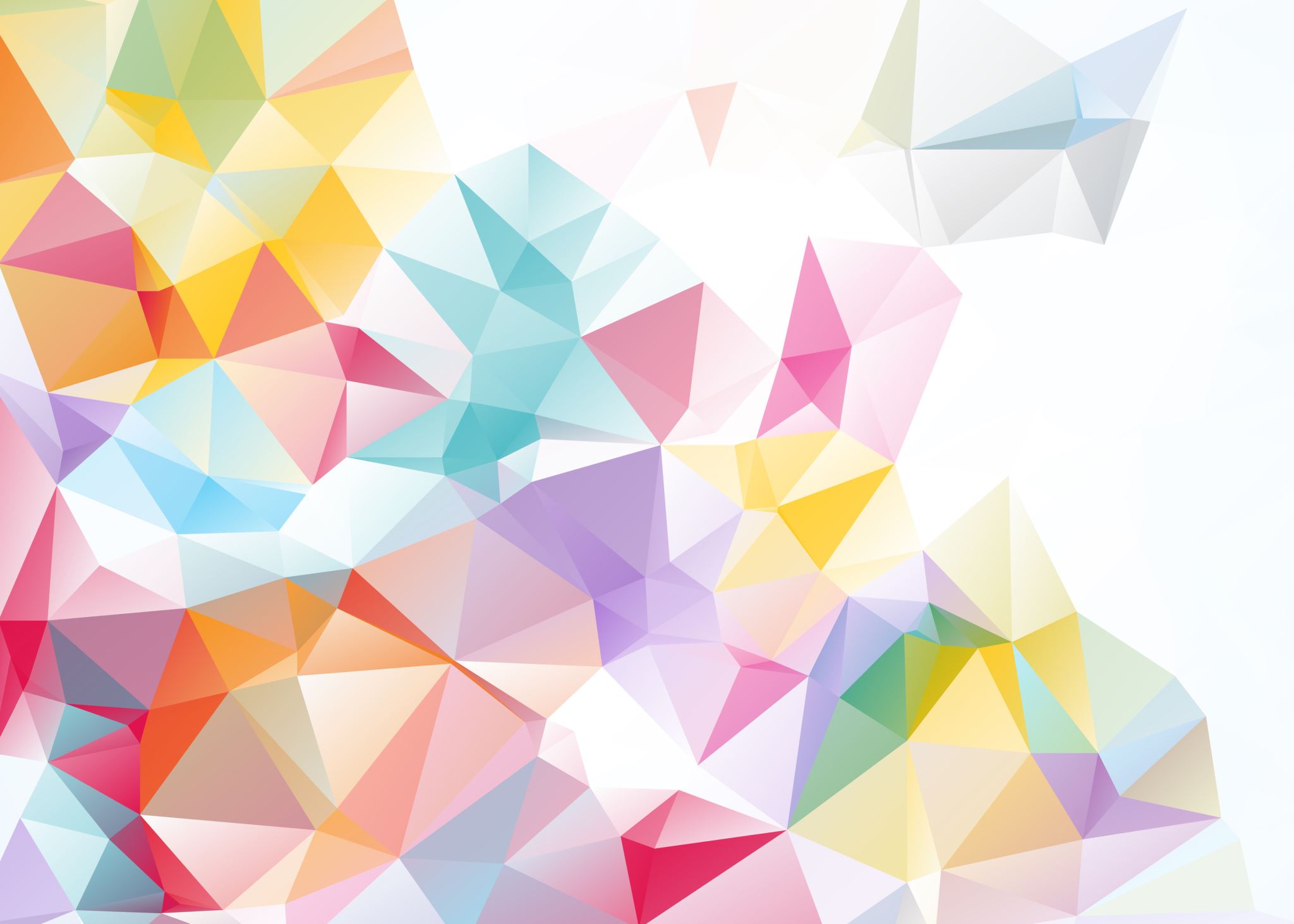 Lesson Study Zukunftsmärchen
Dalli-Klick
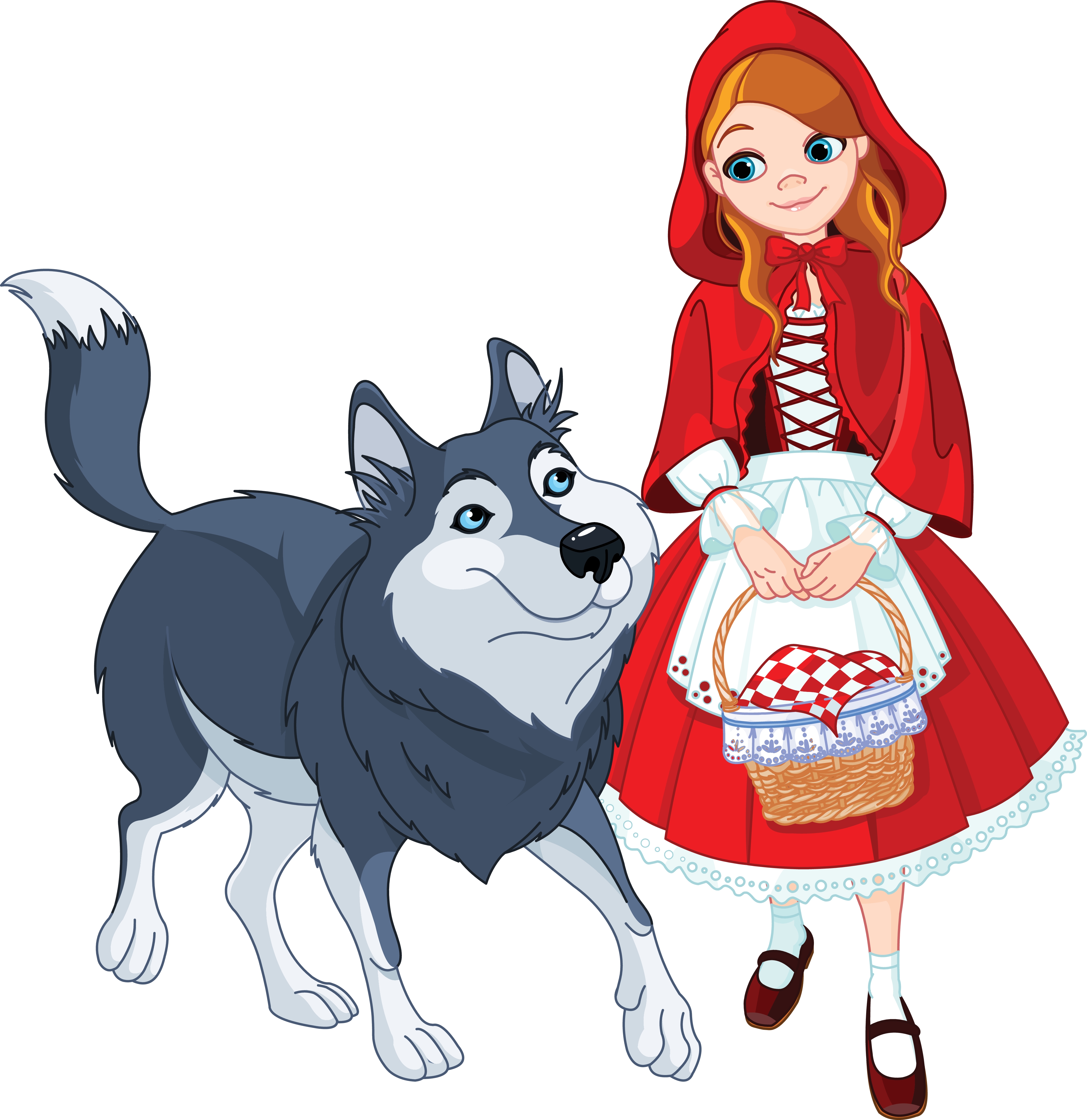 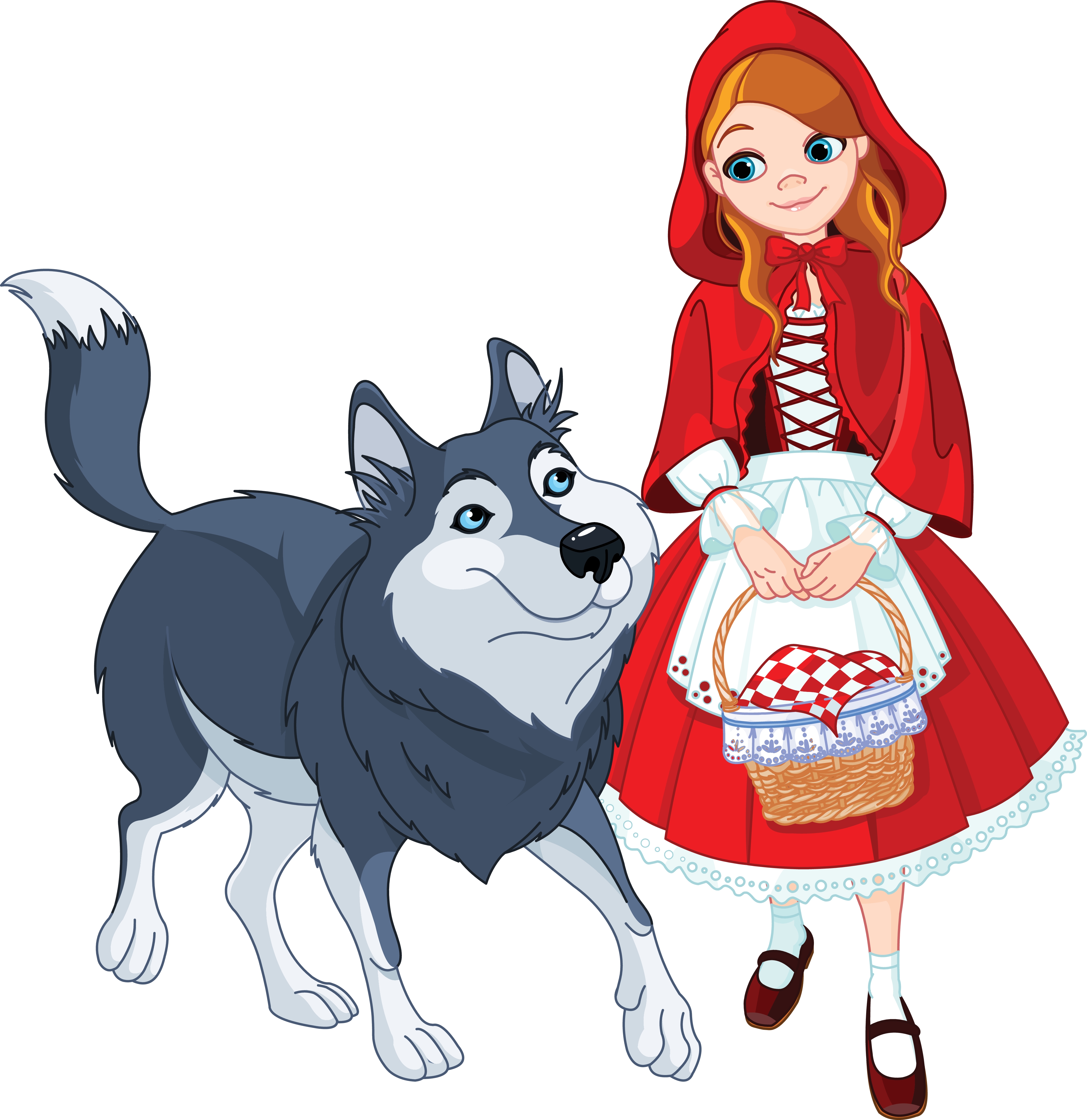 Quelle: Pixabay